Jméno autora: Mgr. Olga BayerlováDatum vytvoření: 22.04.2013
Číslo DUMu: VY_32_INOVACE_10_AJ1G
Ročník: II.
Anglický jazyk
Vzdělávací oblast: Jazyk a jazyková komunikace
Vzdělávací obor: Anglický jazyk
Tematický okruh: Minulý čas
Téma: Slovesa nepravidelná
Metodický list/anotace: Prezentace určená pro výklad pomocí projekce PC nebo formou vytištění pracovního listu s následnou kontrolou.
Past tense simple – irregular verbs
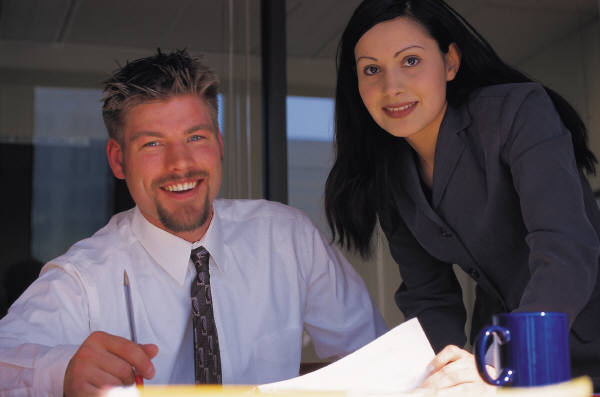 There are two colleagues.
They met two hours ago.
They went out four lunch.
They ate chicken curry.
They drank a glass of wine.
meet 		met 		met
go 		went		gone
eat 		ate		eaten
drink 		drank	drunk
Questions
Jane met Tim.
Did Jane meet Tim?
+ Yes, she did.		            - No, she didn‘t.
+ Yes, she met Tim.          	            - No, she didn‘t meet Tim.


They went out.
Did they go out?
+ Yes, they did.		           - No, they didn‘t.
+ Yes, they went out.   	           - No, they didn‘t go out.
singular
plural
Translate
Tim a Jane spolu strávili dovolenou.
Hotel stál 50 liber na noc.
Koupili si výlet do hor.
Poslali svým přátelům pohlednici.
Napsali také krátký e-mail kolegům.
Vrátili se minulý týden.
TranslateSolution
Tim and Jane spent their holiday together.
The hotel cost 50 pounds a night.
They bought a trip to the mountains.
They sent a postcard to their friends.
They wrote a short e-mail to their colleagues too.
They came back last week.
Citace:
Zdroj obrázků: MS Office, Verze: 14.0.6129.5000 (64bitová verze)